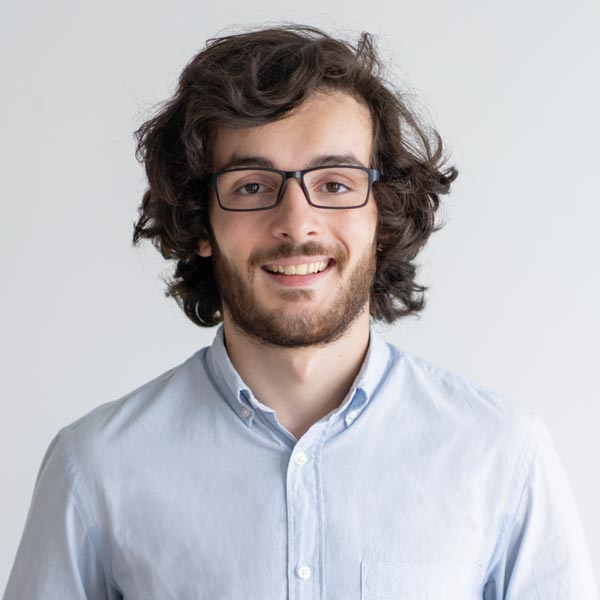 JHON DOE
الإسم والنسب
Graphic design
Phone : +00-11-22-33-44
Email : Contact@Bestfreecv.com
Address : Jeddah, Saudi Arabia
مصمم جرافيك
الهدف الوظيفي
OBJECTIVE
Describe in a few lines your career path, your key skills for the position and your career goals. This is actually an introduction to your cover letter. Describe in a few lines your career path, your key skills for the position and your career goals. This is actually an introduction to your cover letter.
صف في بضعة أسطر مسار حياتك المهنية ، ومهاراتك الأساسية للمنصب وأهدافك المهنية. هذه في الواقع مقدمة لرسالة الغلاف الخاصة بك. صِف في بضعة أسطر مسار حياتك المهنية ، ومهاراتك الأساسية للمنصب وأهدافك المهنية. هذه في الواقع مقدمة لرسالة الغلاف الخاصة بك.
خبرات العمل
EXPERIENCE
إسم الشركة / المؤسسة  | 2020 – 2019
المنصب : وصف بعض المهام التي كنت تنجزها في المنصب الموكل لك 
أيضا النتائج التي حققتها
أيضا النتائج التي حققتها
أيضا النتائج التي حققتها

إسم الشركة / المؤسسة | 2020 – 2019
المنصب : وصف بعض المهام التي كنت تنجزها في المنصب الموكل لك 
أيضا النتائج التي حققتها
أيضا النتائج التي حققتها
أيضا النتائج التي حققتها
Creative designer | Jan 2030 To Dec 2032
Web Design, Miami
Lorem Ipsum is simply dummy text
Lorem Ipsum is simply dummy text 
Lorem Ipsum is simply dummy text
Lorem Ipsum is simply dummy text Ipsum is simply

Creative designer | Jan 2030 To Dec 2032
Web Design, Miami
Lorem Ipsum is simply dummy text
Lorem Ipsum is simply dummy text
Lorem Ipsum is simply dummy text
Lorem Ipsum is simply dummy text
EDUCATION
المؤهلات التعليمية
بكالوريوس العلوم: نظم المعلومات الحاسوبية
2014
جامعة كولومبيا ، نيويورك
Bachelor of Science: Computer Information Systems
2014
Columbia University, NY
SKILL HIGHLIGHTS
المهــارات
Project management
Strong decision maker 
Complex problem solver
Creative design
ادارة المشاريع
صانع قرار قوي
حل المشكلات المعقدة
مصمم جرافيك
Innovative
Service-focused 
Lorem Ipsum is simply
Lorem Ipsum is simply
مبتكر
التركيز في العمل
نص وهمي
نص وهمي
اللغات
LANGUAGES
العربية : المستوى
الإنجليزية : المستوى
Arabic :  Level
English : Level
الدورات التدريبية
COURSES
نص وهمي بإمكانك إدراج التدريب الذي قمت به هنا
نص وهمي بإمكانك إدراج التدريب الذي قمت به هنا
Lorem Ipsum is simply dummy text Ipsum is simply
Lorem Ipsum is simply dummy text Ipsum is simply
[Speaker Notes: جميع الحقوق محفوظة لموقع
www.BestFreeCv.Com]
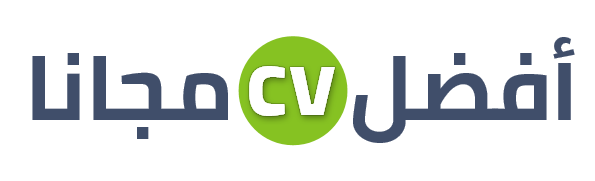 © جميع الحقوق محفوظةwww.Bestfreecv.Comحقوق الطبع والنشر - يرجى قراءة هذه الرسالةهذه القوالب والخطابات المجانية للسيرة الذاتية هي ملك لشركة BAHLA66 SL يمكنك تنزيلها وتعديلها بحرية لاستخدامك الشخصي ولأغراض غير تجارية. لا يجوز إعادة بيع هذه النماذج تحت أي ظرف من الظروف. لا يجوز نسخ هذه المستندات ، أو أي جزء منها ، أو إعادة توزيعها أو استخدامها أو إعادة نشرها على مواقع ويب أخرى دون موافقة خطية مسبقة من BAHLA66 S.L.تذكر إزالة معلومات حقوق النشر هذه قبل تحرير وطباعة سيرتك الذاتية الشخصية .لأية أسئلة ، اكتب إلى bahla.works@gmail.comاكتشف المزيد من قوالب السيرة الذاتية على www.bestfreecv.com